Nursery 
Spring 1  3.01.24-16.02.24
What will I be learning this half term?
Polite Reminders
All children need to have a filled water bottle in school every day, no juice please.
Please ensure that your child has spare clothes in their pump bag.
Please ensure that all of you child’s clothes are labelled with their name.
Please ensure you let a member of staff know if somebody new is collecting your child. 
Please could you ensure that your child’s hair is tied up in a bobble.
Please make an orderly queue at the green gate when collecting your child.  
Please can you encourage your child to put their own shoes on, put their coat on and zip it up.
C&L, Phonics & Literacy
I will understand and follow simple instructions. 
I will know and retell the story ‘The Snowman’. 
I will know and use vocabulary linked to the theme ‘Winter Wonderland!’ including Winter, ice, snow. 
I will know print has different purposes by exploring menus, magazines, newspapers, labels.
 I will read and re-read a selection of books to engage in conversations about the story, develop understanding and learn new vocabulary.
I will know familiar words with the same initial sound such as mum and milk.
 I will know how to draw circles.
Personal, Social & Emotional

If I need help I will know that adults in Nursery can help me.
I will learn how to look after and tidy up resources in my school.
I will know that water is a healthy option to drink.
I will know how to play partner games with my friends.
Winter Wonderland
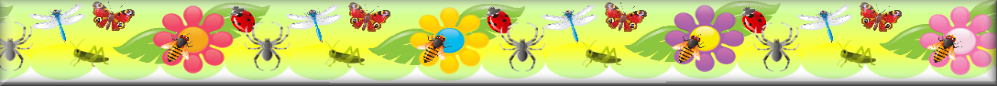 Physical
I will know how to walk forward along a bench, watching my feet 
I will know how to jump off a low step, landing on two feet.
I will know how to use hammers to hit a large headed nail.
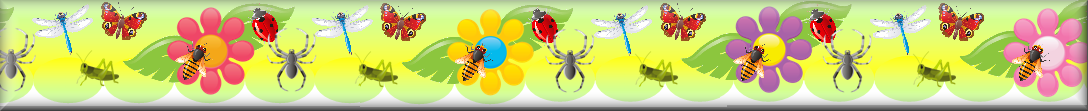 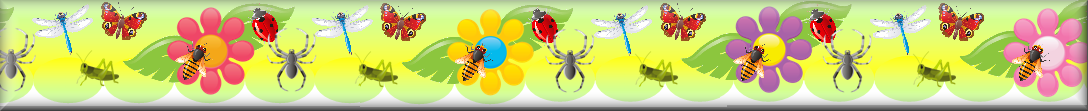 Expressive Arts & Design

I will know the nursery rhymes/songs: 
5 Little Speckled Frogs 
If You’re Happy and You Know It 
Incy Wincy Spider
I will draw to represent ideas like movement and loud noises. 
I will explore colour mixing. 
I will use pencils to draw closed shapes such as squares and rectangles.
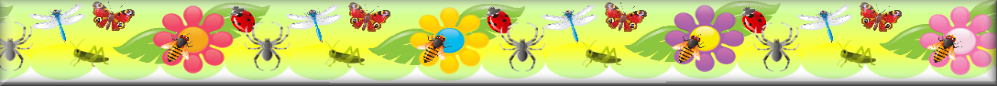 Understanding the World

I will find out about Chinese New Year. The Year of the Rabbit.
I will know about hot and cold places in our world. 
I will make collections of natural materials to investigate and talk about. 
I will know how materials change when melting. 
I will look at photos of different churches in Little Hulton/Walkden. 
I will know how to select an app on an iPad.
Maths
I will count in correspondence to 5, knowing that the total is 5. 
I will show ‘finger numbers’ up to 5.
 I will use language including tall, long, short. 
I will begin to identify some 2D shapes.